HIPSSA Project
MINISTRY OF INFORMATION AND COMMUNICATIONS TECHNOLOGY (MICT)
 
TRANSPOSITION OF SADC CYBERSECURITY MODEL LAWS INTO NATIONAL LAWS FOR NAMIBIA, 2013

An Overview of the SADC Model Law on Electronic Transactions and Electronic Commerce
Support for Harmonization of the ICT Policies in Sub-Sahara Africa
[Speaker Notes: Bonjour à tous,
Je suis tres heureux d‘être parmi vous aujourd‘hui. 
Je voudrais remercier Mr. Kamdem pour son invitation a l‘atelier.
Permettez-moi de me presenter.
Je viens de rejoindre le bureau de regional de l‘UIT pour l‘Afrique d‘Addis Abeba pour coordonner le projet d‘harmonisation reglementaire de l‘UIT et de la CE en Afrique sub-saharienne
Je travaillais precedemment chez le regulateur français l‘ARCEP au service economique. 
Je m‘occupais de travaux de modelisation technico-economique et j‘etais plus particulièrement en charge de l‘évaluation du cout du service universel et de la terminaison d‘appel mobile dans les 	departements français d‘outremer.]
Legal barriers/uncertainties
1. Commercial rules: ink & paper
 Sign & write 
2. Legal effect of a data message
 Systems are down
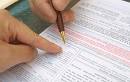 Enabling environment
1. Commercial rules: ink & paper
 Sign & write 
2. Legal effect of an email
 Objective rules –
Received; read
Rules for risk allocation
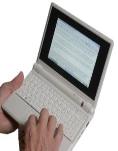 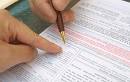 4
GUIDING PRINCIPLES
FUNCTIONAL EQUIVALENCE
Transposition of paper-based to electronic
Media neutrality
Provisions not tied to a technology
Best practices
5
6
FIVE PARTS
GENERAL ENABLING
7
Definitions
Definitions
Automated message system
Consumer
DATA MESSAGE
ELECTRONIC COMMUNICATION
ELECTRONIC SIGNATURE
INFORMATION SYSTEM / SERVICES
Secure electronic signature
9
Electronic communication
Data message – information generated; sent; received or stored by electronic magnetic or optical means and includes
EDI; e-mail; mobile video and audio recordings
Electronic communication: communication by means of data mesages
Definition: Electronic signature
Data attached to or logically associated with data indented to be signature

+27833761560
pistot@unisa.ac.za
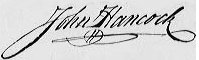 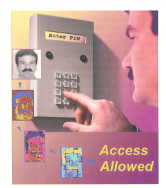 11
Secure Electronic signature
Signature duly recognised in terms of Regulations; created and can be verified through the application of security procedures that ensures that an electronic signature:
Is unique to person using it;
Capable of identifying person; 
Created using means – sole control; 
Linked to e-communication manner if altered, alteration detectable and/or signature invalid
12
INTERPRETATION & SPHERE OF APPICATION
Interpretation – reference to law – statutory, common law etc. Applicability 
Scope: applies to all electronic transactions unless excluded
Nothing requires a  person 
Agreement may be inferred 
Party may set its own rules
Parties may vary
Legal effect: WRITING
Legal recognition 
Requirement of writing met:
data messages
accessible in a manner usable for subsequent reference
Exclusions: 
Questionnaire
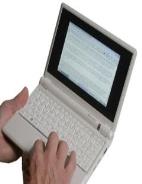 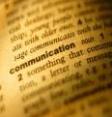 Legal Effect: Electronic signatures
Where law requires a signature - secure electronic signature 
Regulations: accredited authentication products or services
Recognition of foreign signatures
International technical standards
Parties – appropriate transaction
15
SIGNATURE
Law requires: regulations
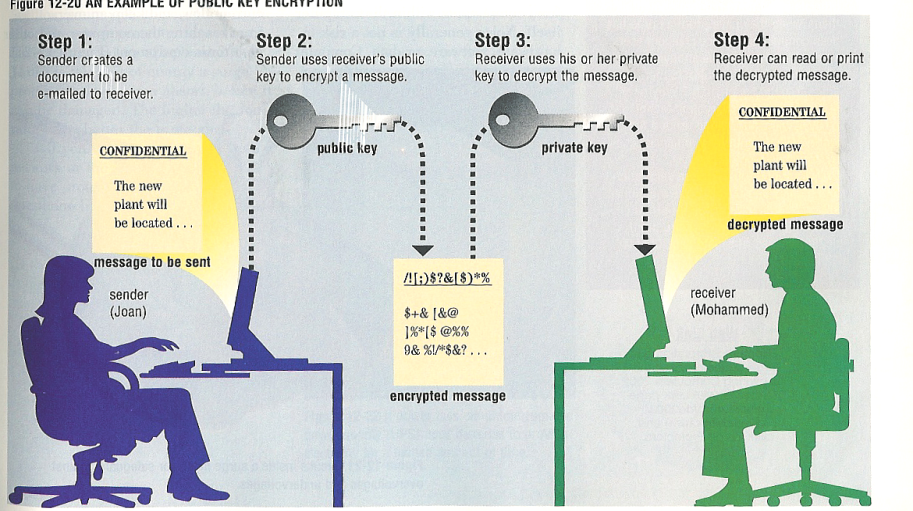 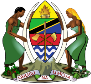 16
Secure e-signatures
Excluded:
Contracts –  immovable property
Contracts – long term lease
Wills
Bills of exchange
Any other laws or statute as may be prescribed
Questionnaire
17
Incorporation by reference
Information not in public domain – referred to – deemed to be part of electronic communication
Standard terms; notices
Issues – 
Terms not visible
Links down
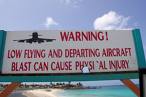 ELECTRONIC TRANSACTIONS
18
Contract formation
Legal recognition of electronic transactions formed through e-communications
Invitation to make offers – UNECIC
Time and place of sending; receipt & contract formation;
Automated message system & natural person – no opportunity to correct errors – right to withdraw
ELECTRONIC COMMERCE
20
21
Peter Steiner The New Yorker 5 July 1993
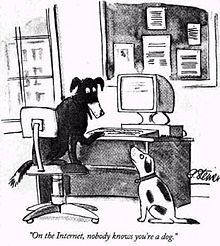 22
Attribution
Electronic communications – that of originator if sent by:
 originator;
Person that had authority;
Info system programmed to operated automatically– malfunctioned
Secure signature: 
deemed applied holder
deemed valid & applied properly
23
Electronic evidence
Admissibility & evidentiary weight
Non-application of best evidence rule
Factors evidentiary weight
Original 
Retention of records 
Production of documents
24
CONSUMER PROTECTION
Ch 8-10: 
CONSUMER PROTECTION
Obligations of suppliers
On-line marketing
25
E-CONSUMERS
Obligations of suppliers
Contact details; Description of goods/services – informed choice; Full price; Secure payment system; Terms - full record; review, correct & withdraw
Performance
Cooling off
CONTRACTS EXCLUDED a-k (financial services; custom made; foodstuffs; on-line gambling; books etc.)
26
On-line marketing
Aka unsolicited commercial communications
Opt in OR 
opt out – Questionnaire
Recent commercial transaction; similar
Not bound; 
Penalties
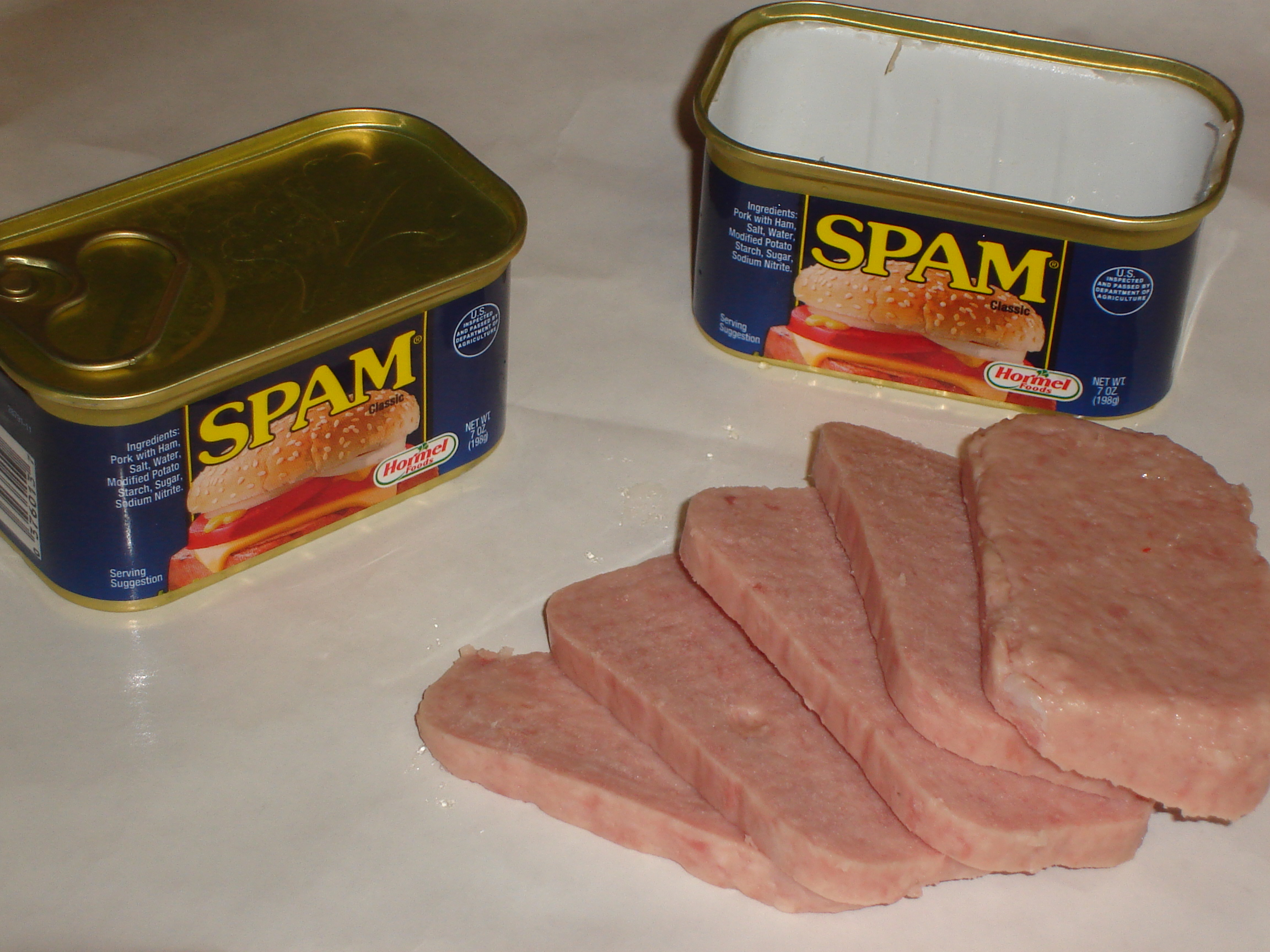 SPAM
27
SERVICE PROVIDER LIABILITY
Ch 11: Service Providers
On-line safe harbours
Requirements
28
Service provider liability
Limitation of liability
Mere conduit
Caching
Hosting
Information location tools 
No general obligation to monitor
Does not affect – contractual obligations; licensing/regulatory regime; additional rights to limitation of liability
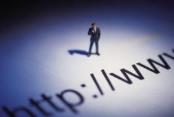 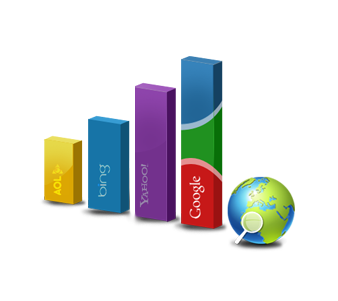 29
Transposition objectives
Model Law - current 2010 Bill 
Take note of national policy; existing legislation – 
2010 Use of Electronic Transactions and Communications
Stakeholder inputs
30
QUESTIONAIRE
Exclusions
Electronic writing and signing 
Additional?
SECURE SIGNATURES
REQUIREMENTS 
Foreign signatures
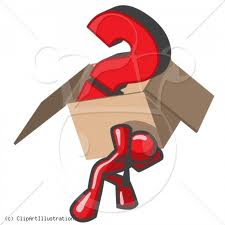 31
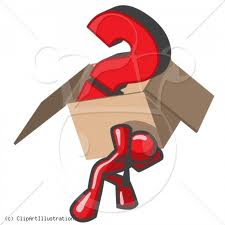 QUESTIONAIRE
E-Consumers – 
Cooling off right
NB: E-government services
Own requirements production; signing; filing; etc. - Regulations
ISPs
Representative body – all WASPS and ISPs
32
THANK YOU…QUESTIONS/DISCUSSION
Tana Pistorius
ITU INTERNATIONAL EXPERT
pistot@unisa.ac.za
Research Professor: UNISA
Union Internationale des Télécommunications International Telecommunication Union
[Speaker Notes: Merci de votre attention. 
Je me tiens a votre disposition pour repondre a vos questions.
Je peux vous faire parvenir par email une version electronique de ce support de presentation.
Sachant que nous abordons tout juste le lancement de ce projet, les informations contenues dans cette presentation sont susceptibles a certaines evolutions.]